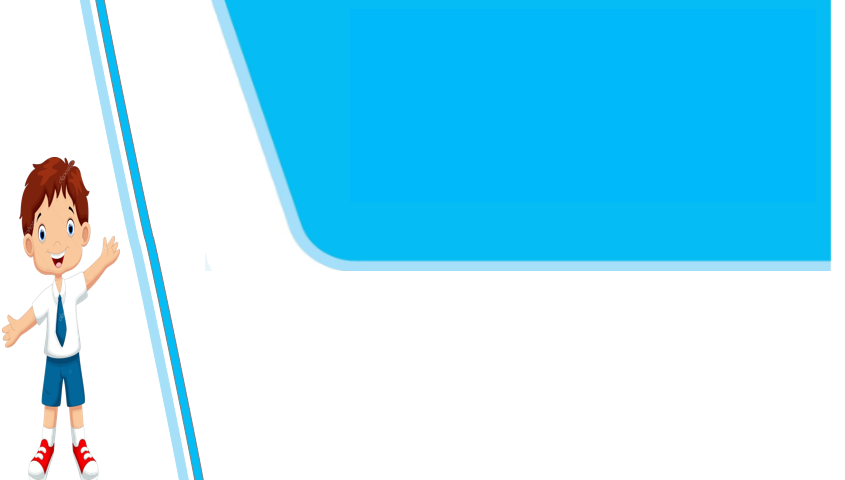 MÔN TIẾNG VIỆT – LỚP 1
oc ôc uc ưc
Bài47:
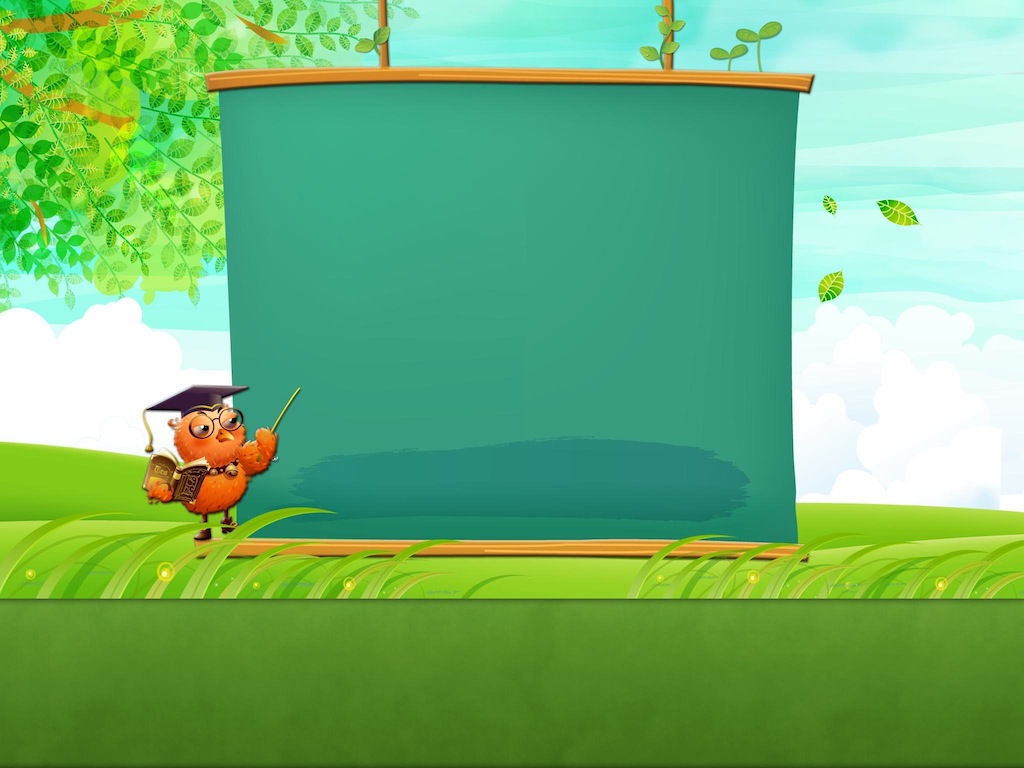 ÔN VÀ KHỞI ĐỘNG
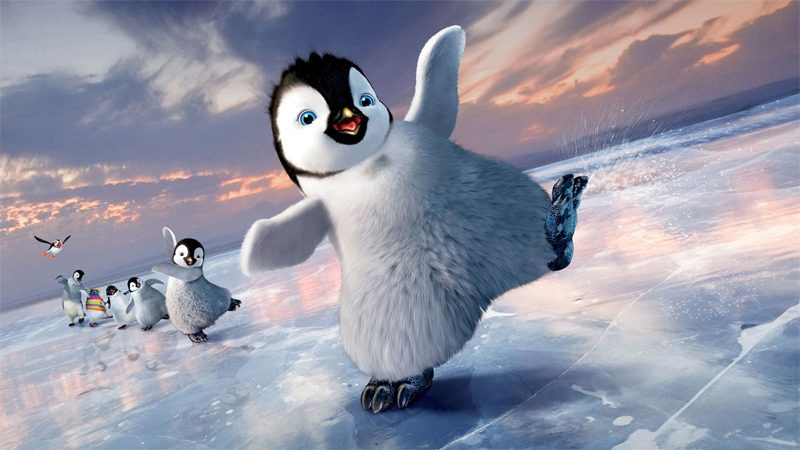 Cánh cụt về nhà
Chơi
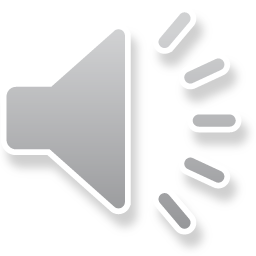 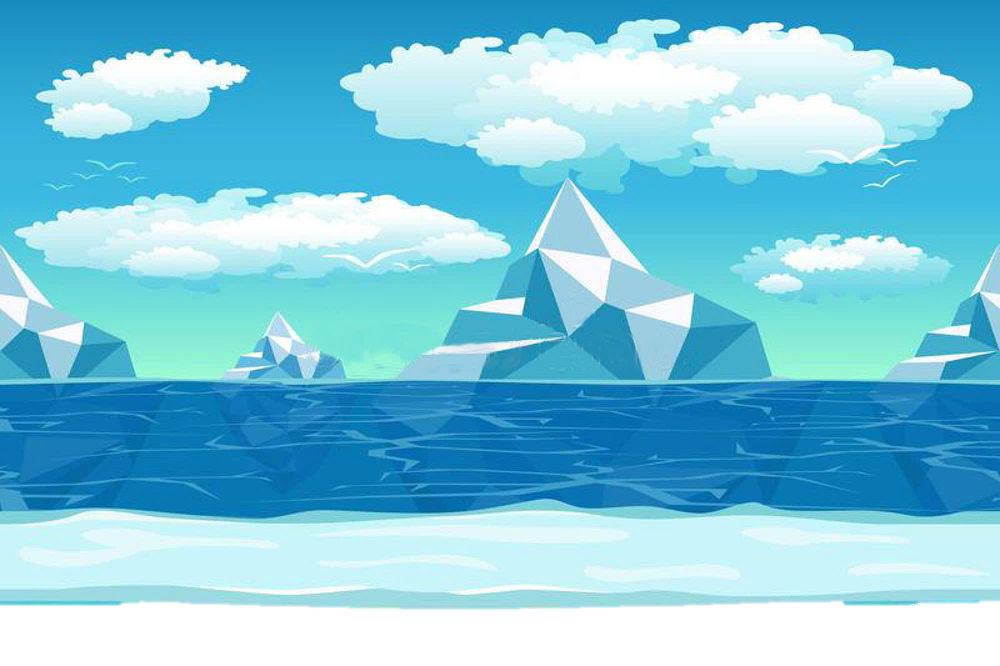 2
3
1
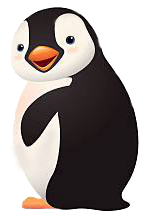 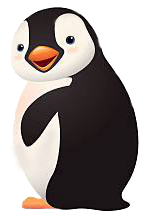 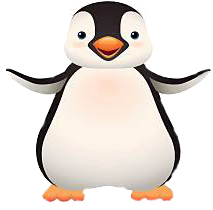 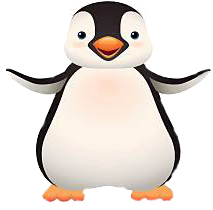 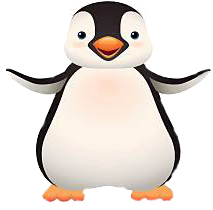 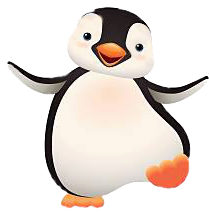 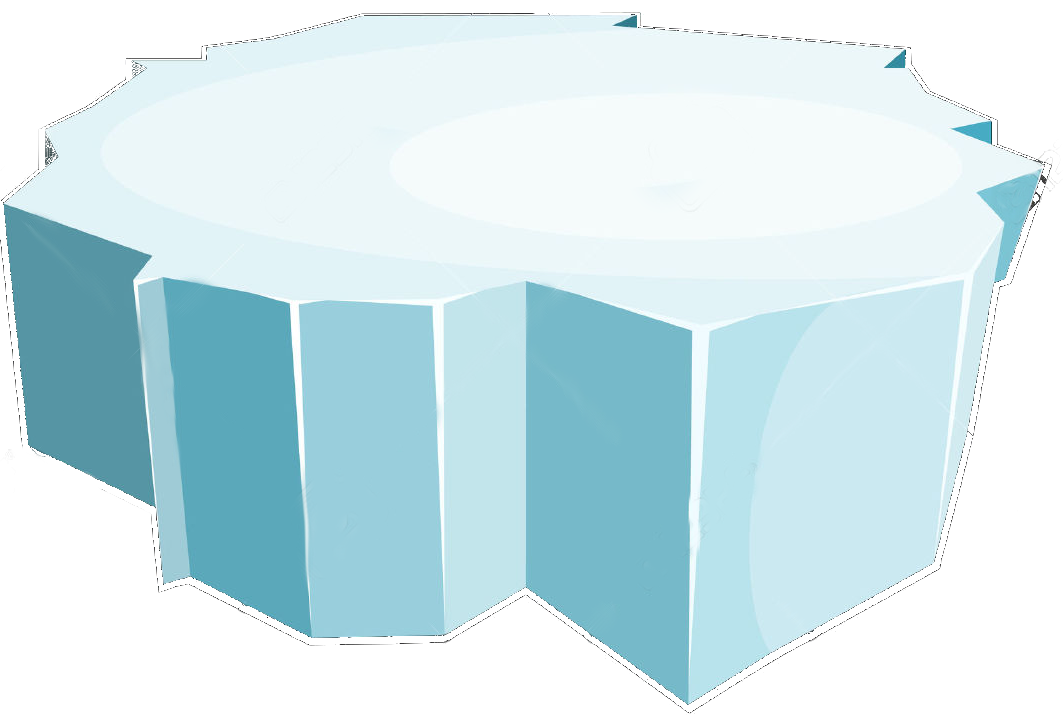 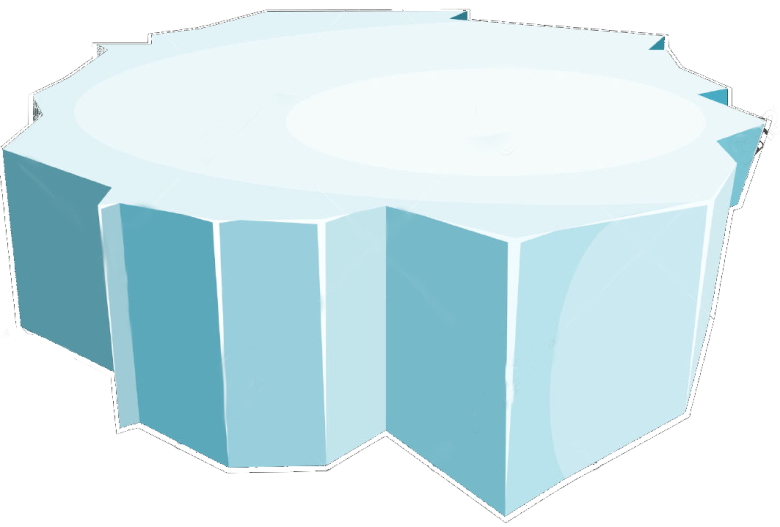 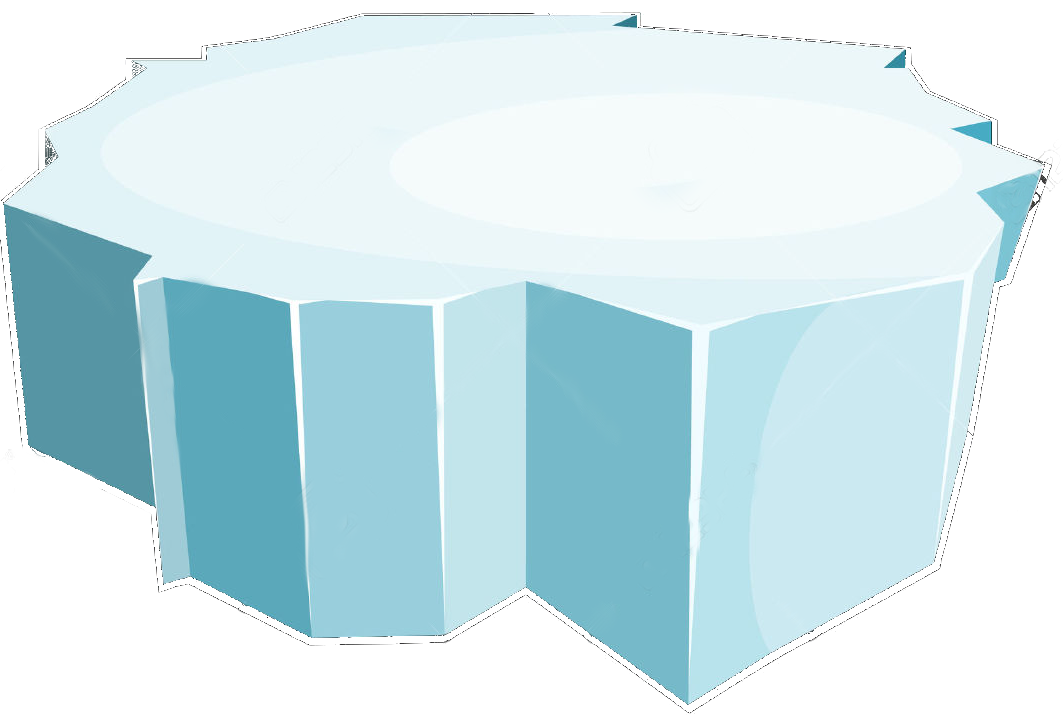 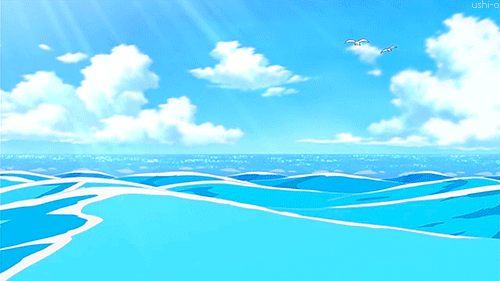 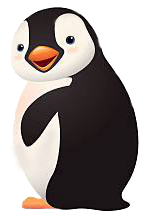 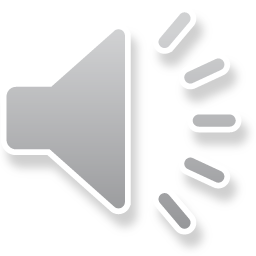 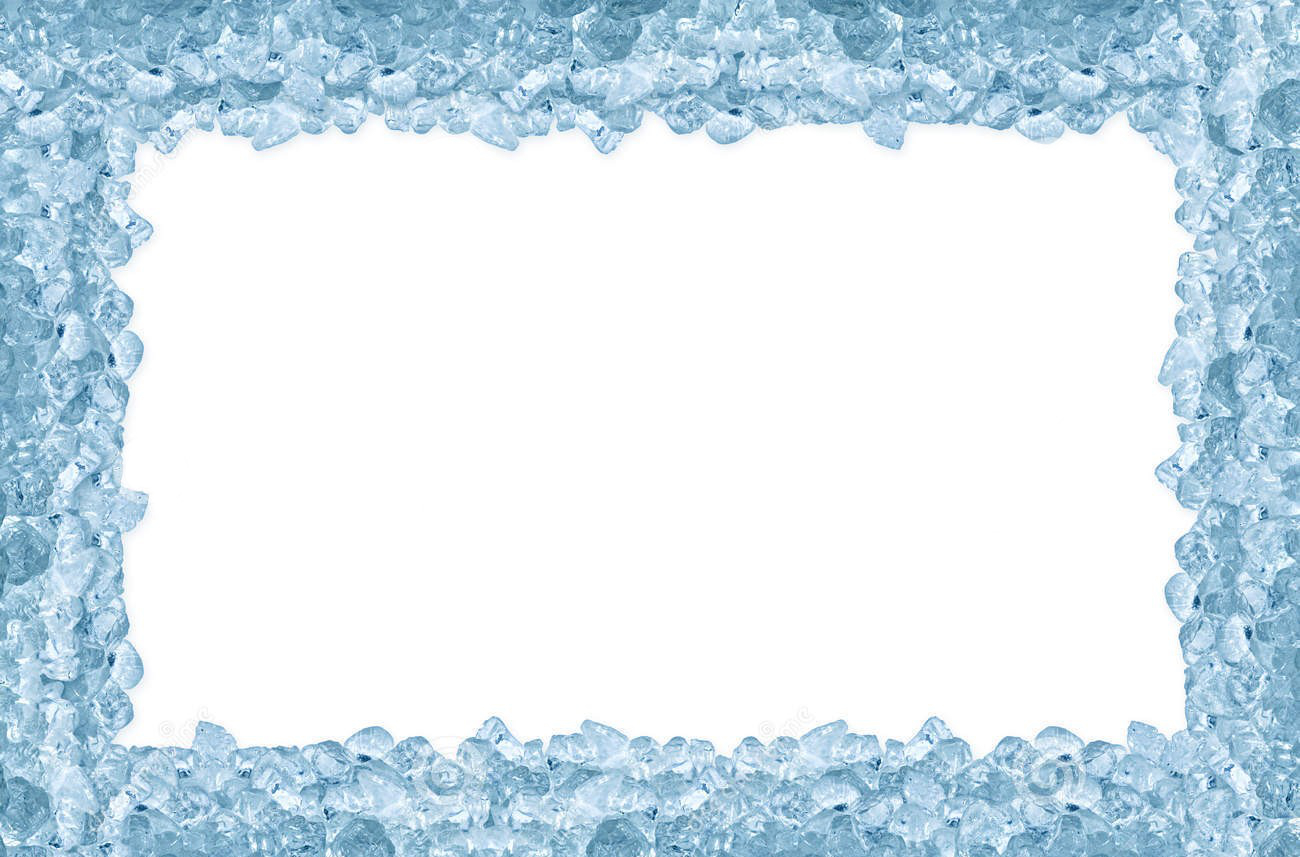 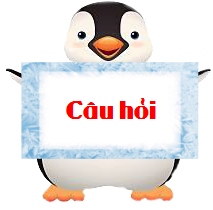 nhà gác
Đọc
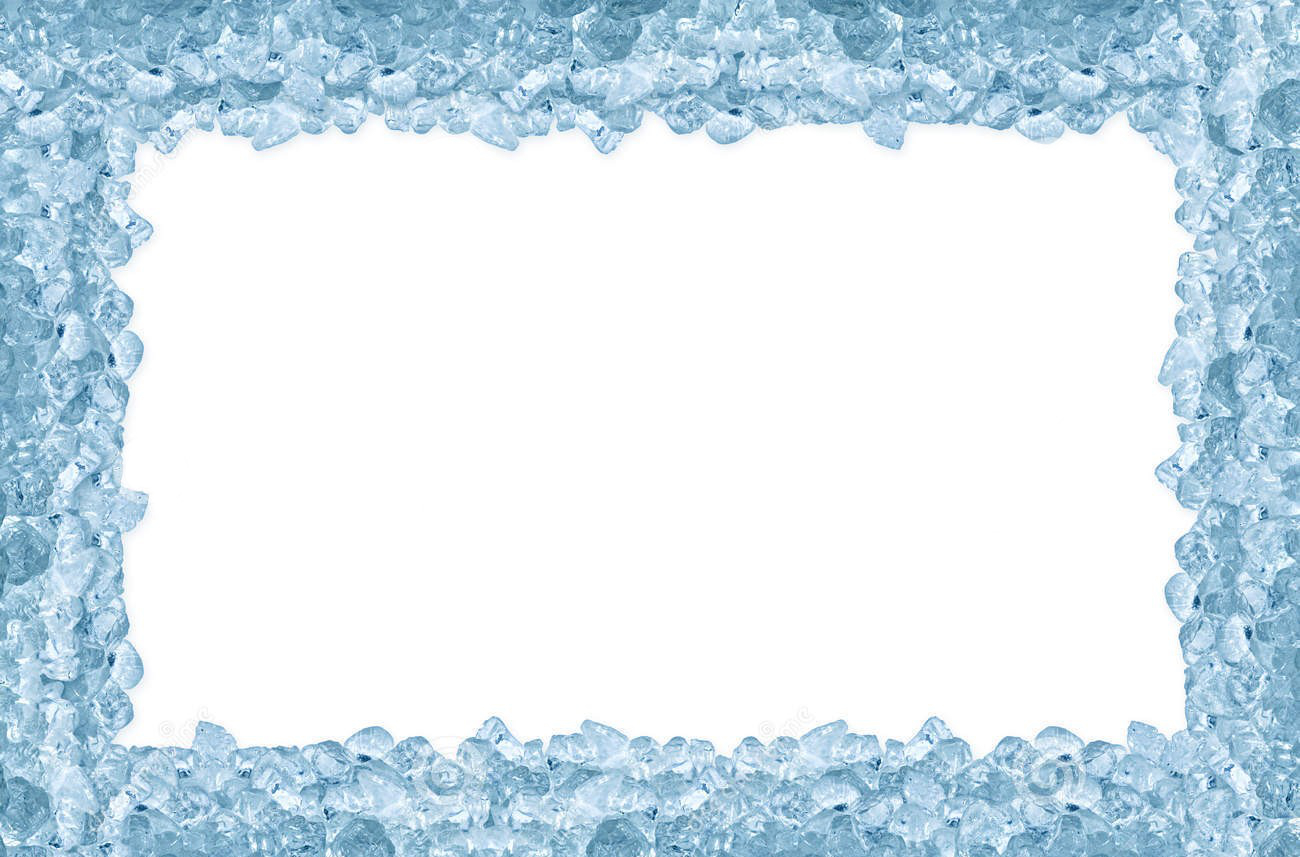 củ lạc
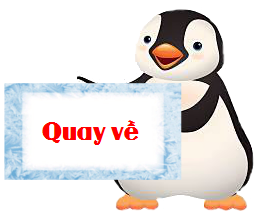 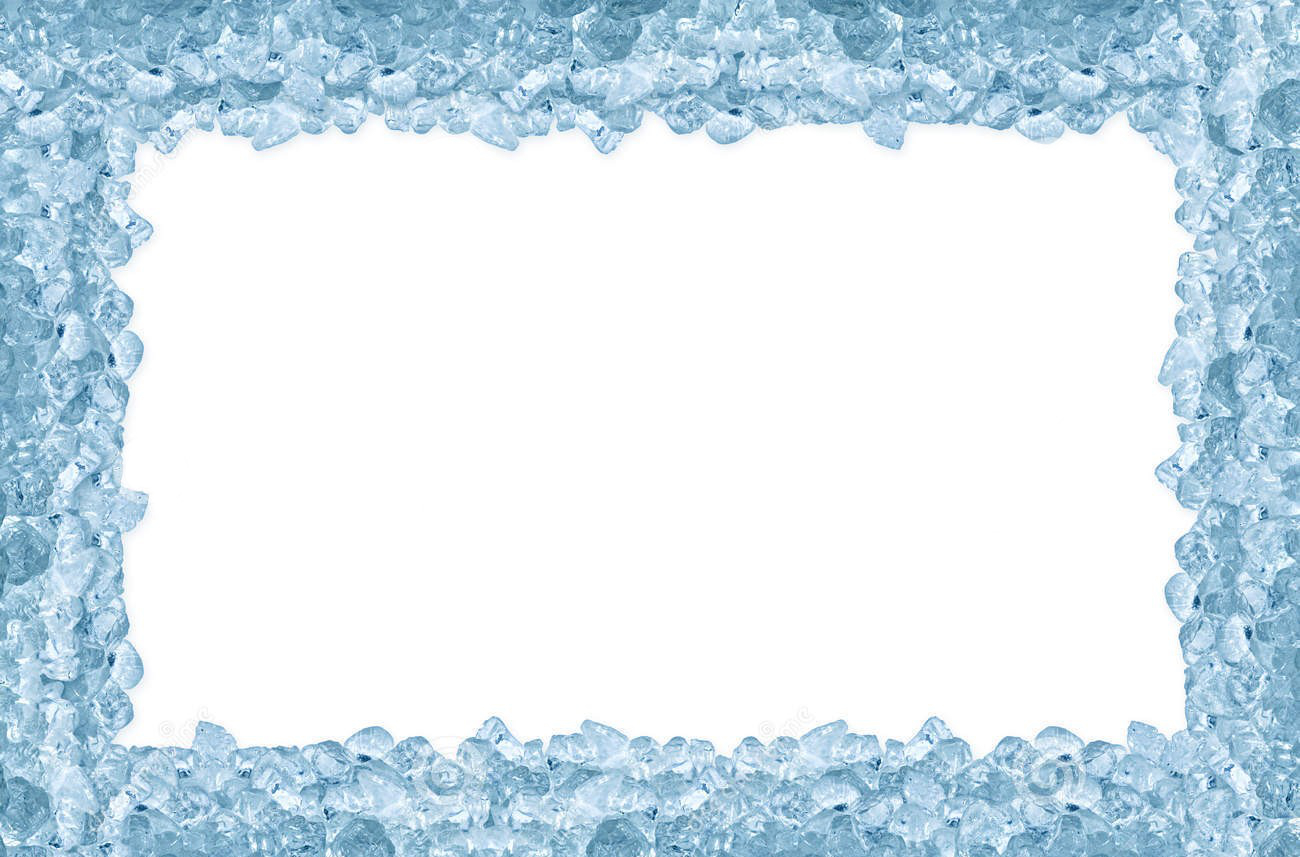 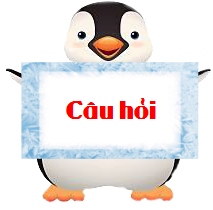 tắc kè
Đọc
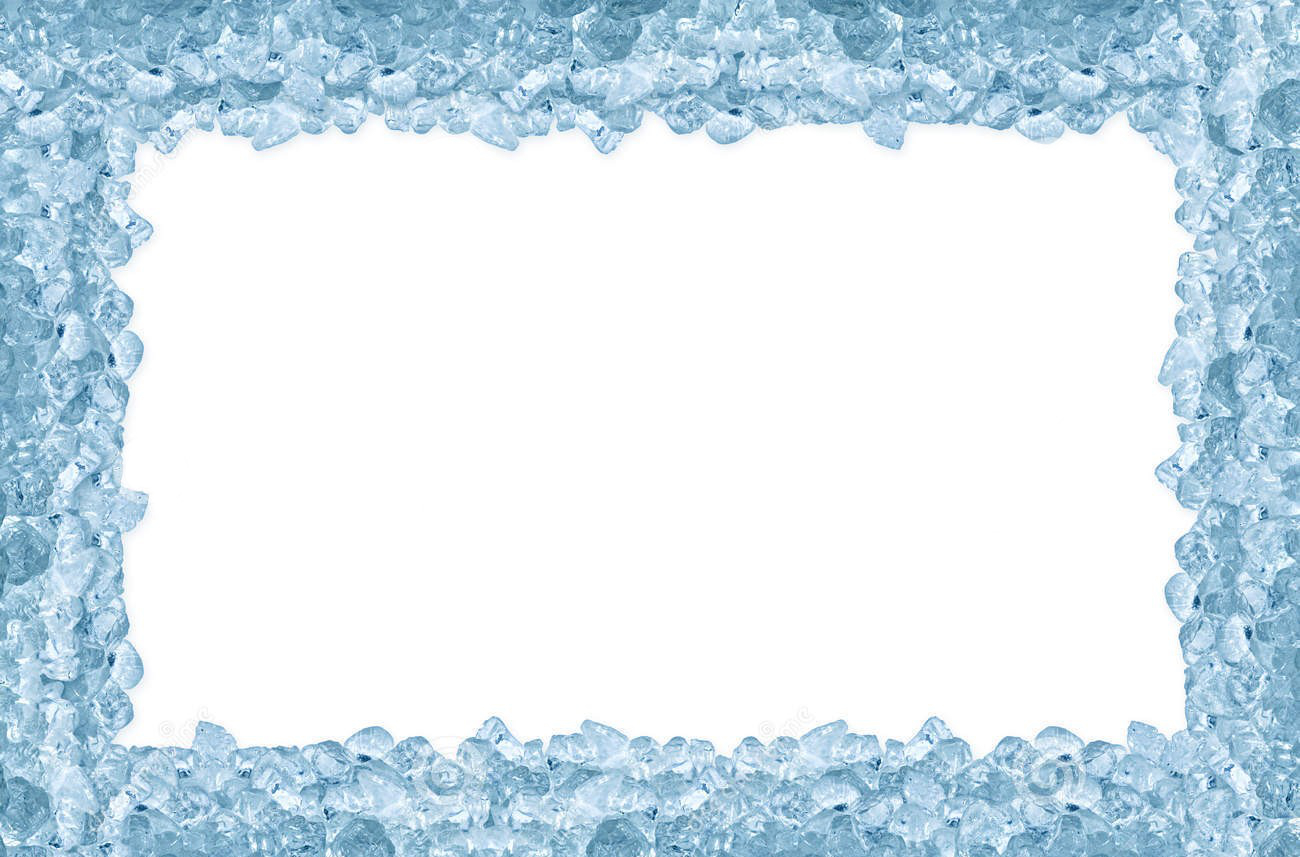 thắc mắc
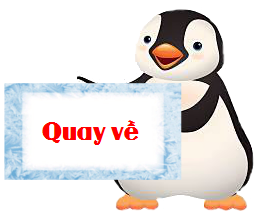 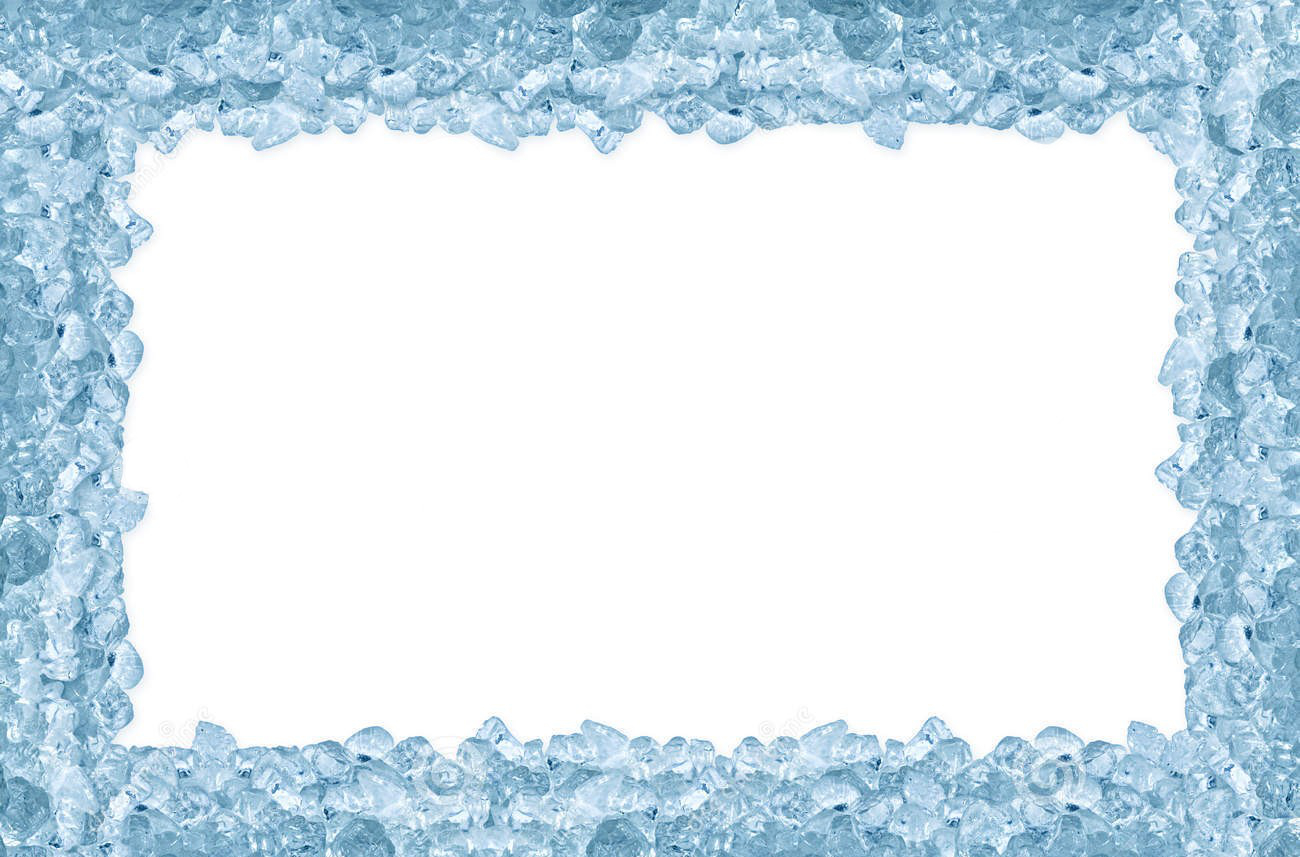 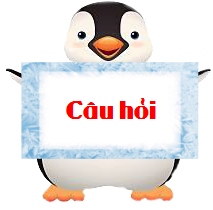 bậc thềm
Đọc
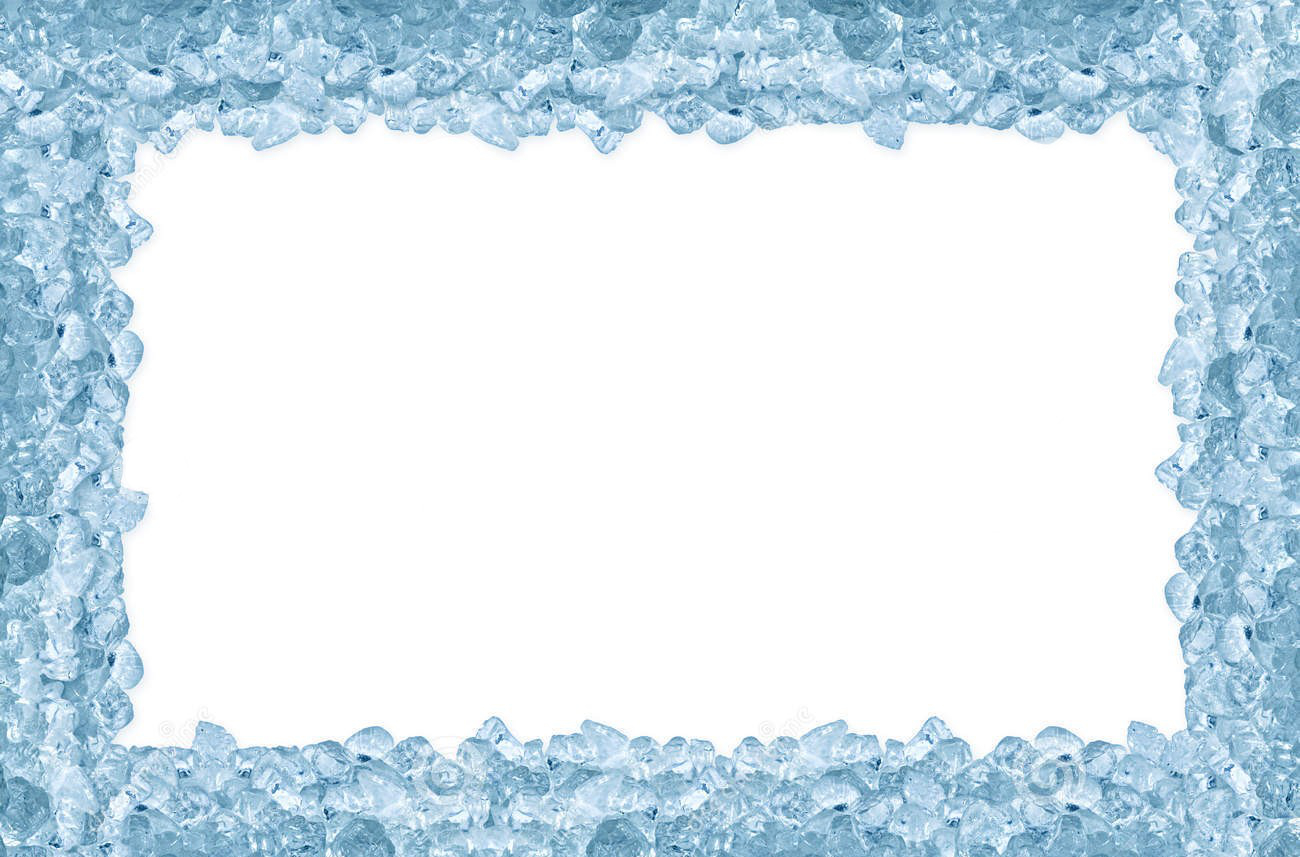 nhấc chân
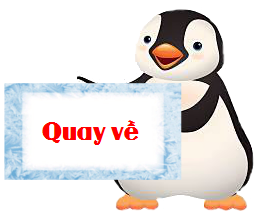 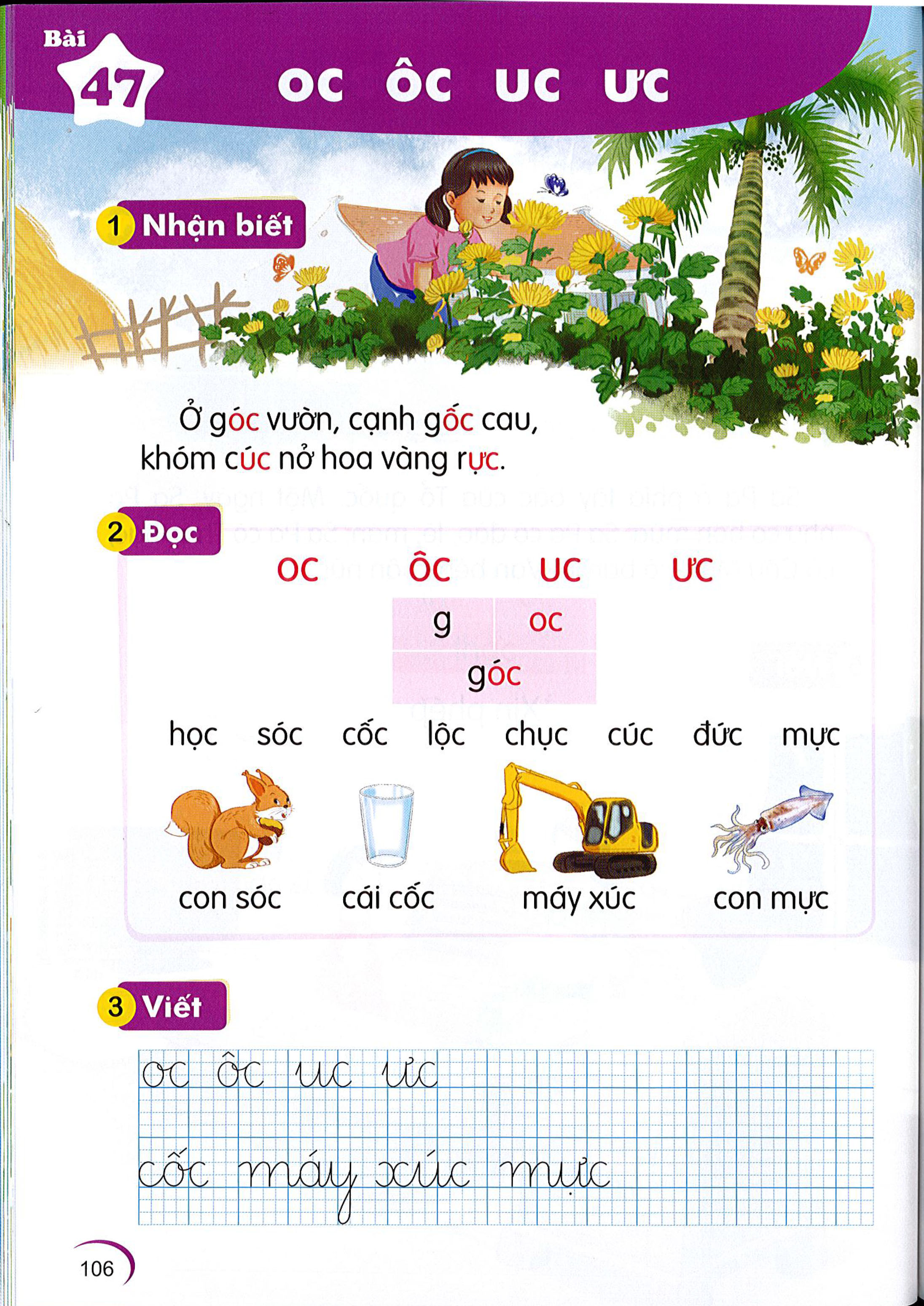 Ở góc vườn, cạnh gốc cau, khóm cúc nở hoa vàng rực.
oc
ôc
uc
ưc
Đọc
2
ưc
ôc
uc
c
c
c
c
oc
g
oc
oc
góc
2
Đọc
oc
oc
ôc
ôc
học    sóc       cốc       lộc    

chục     cúc    đức    mực
uc
uc
ưc
ưc
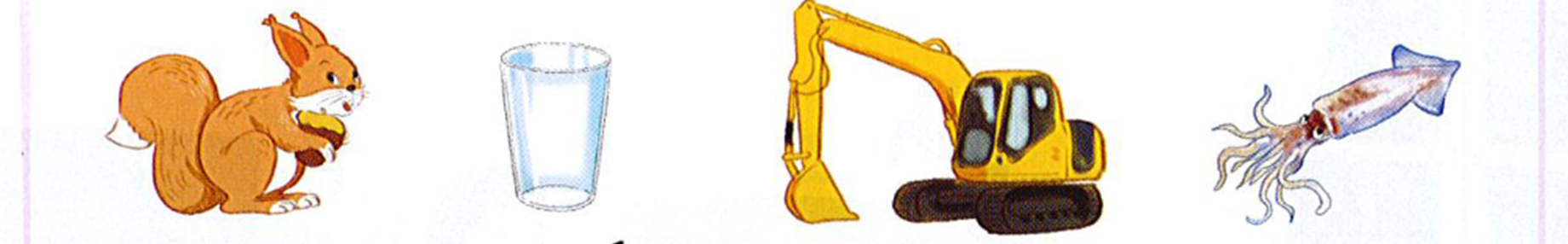 2
Đọc
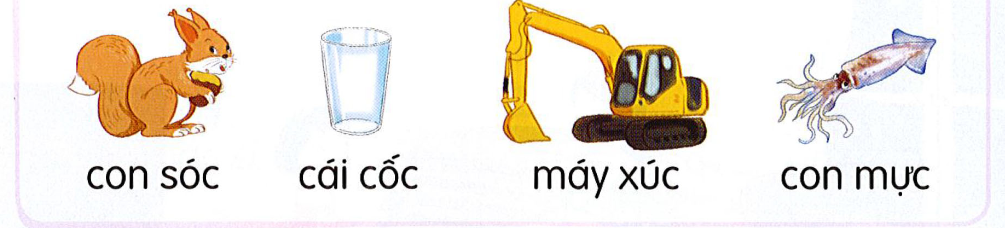 cái cốc
con sóc
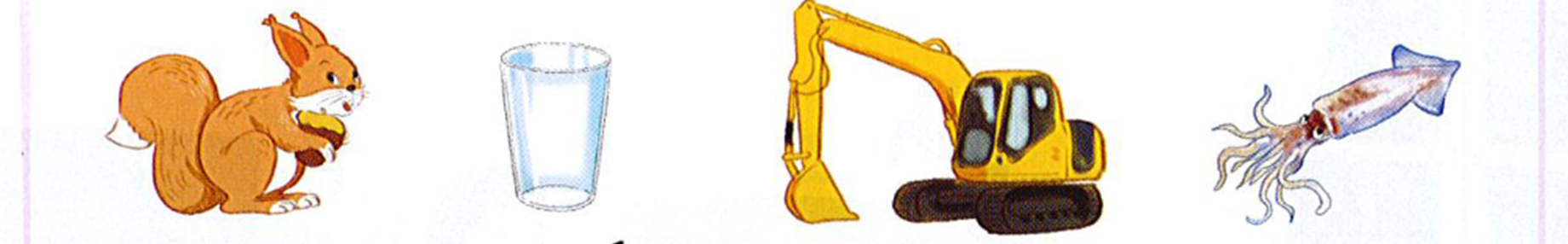 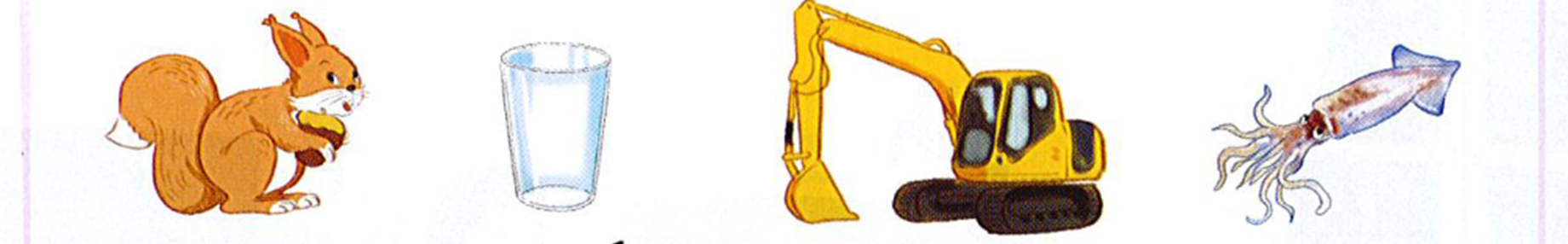 con mực
máy xúc
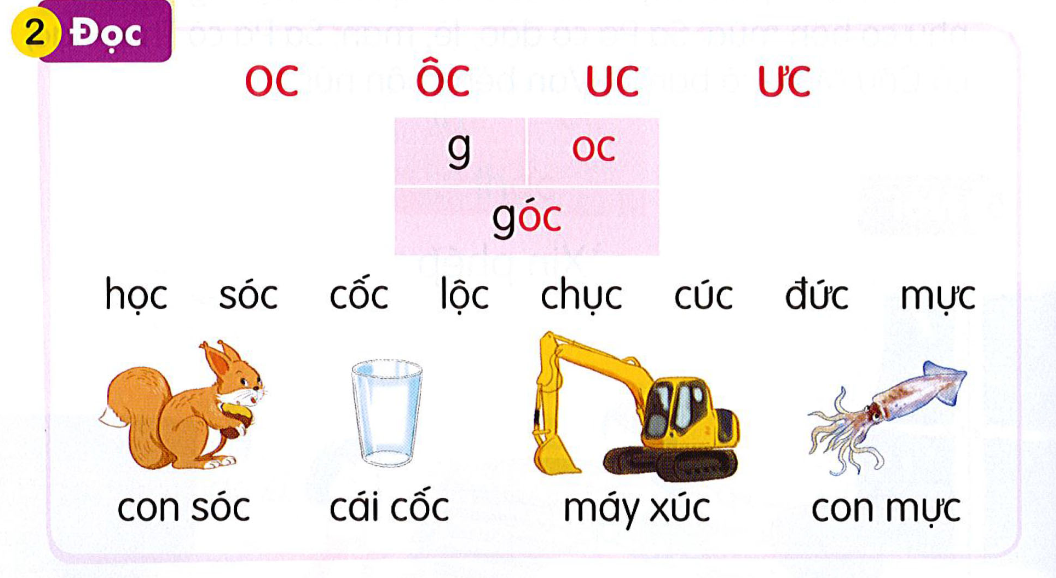 Viết
3
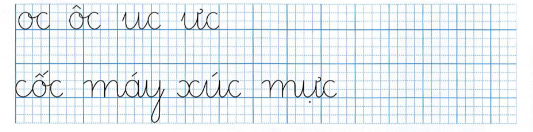 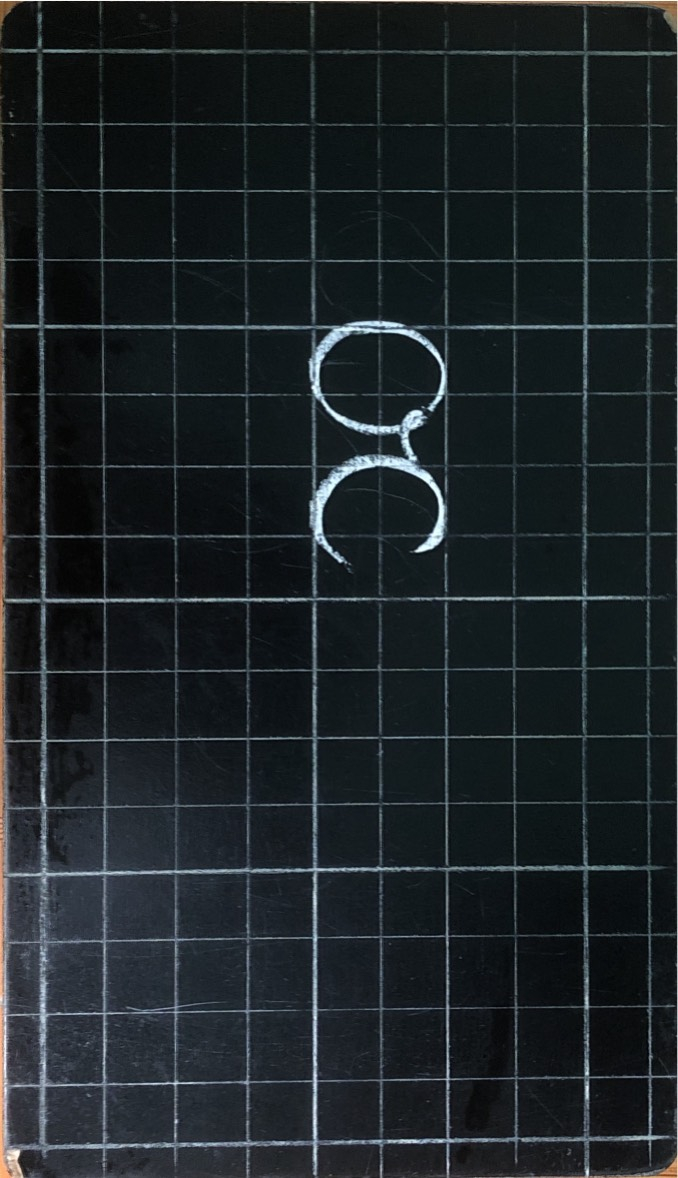 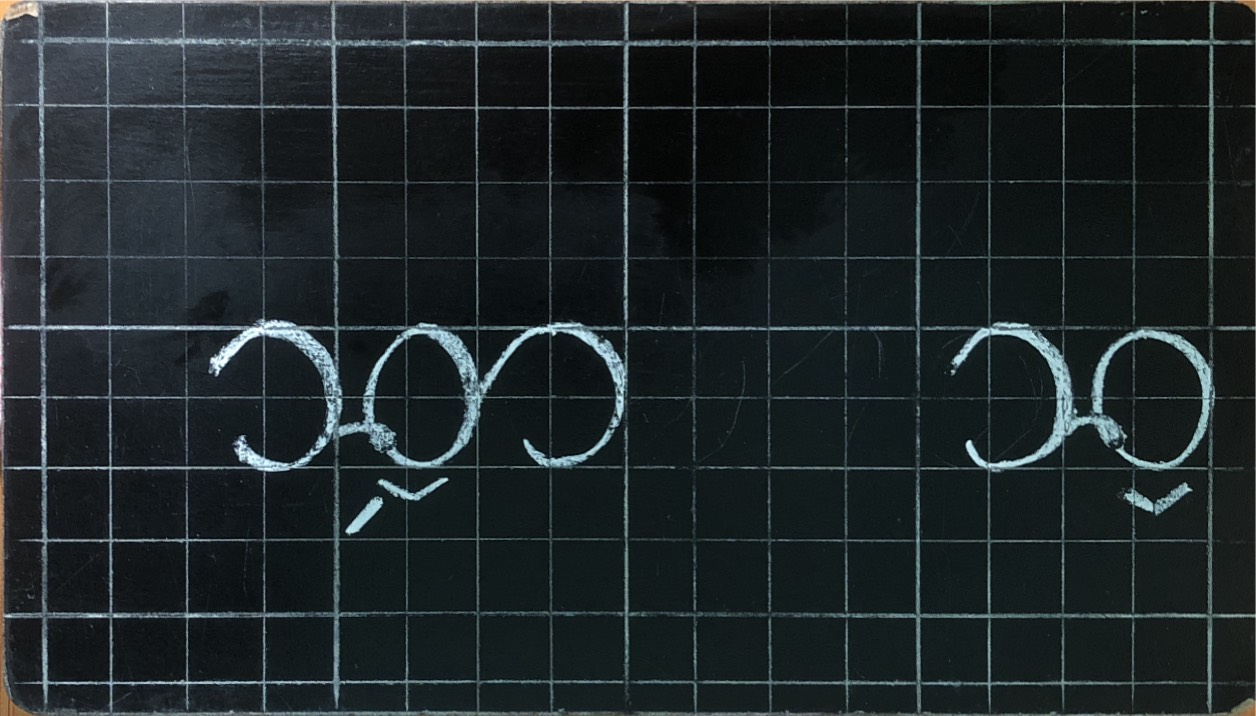 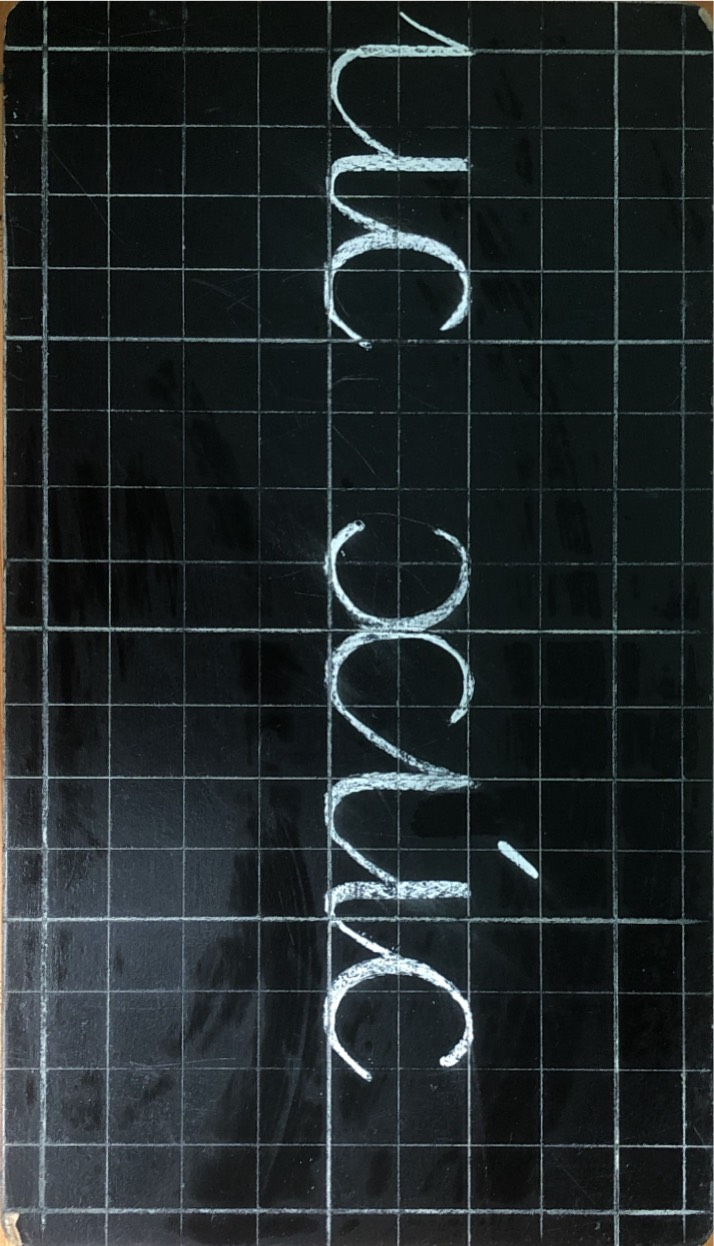 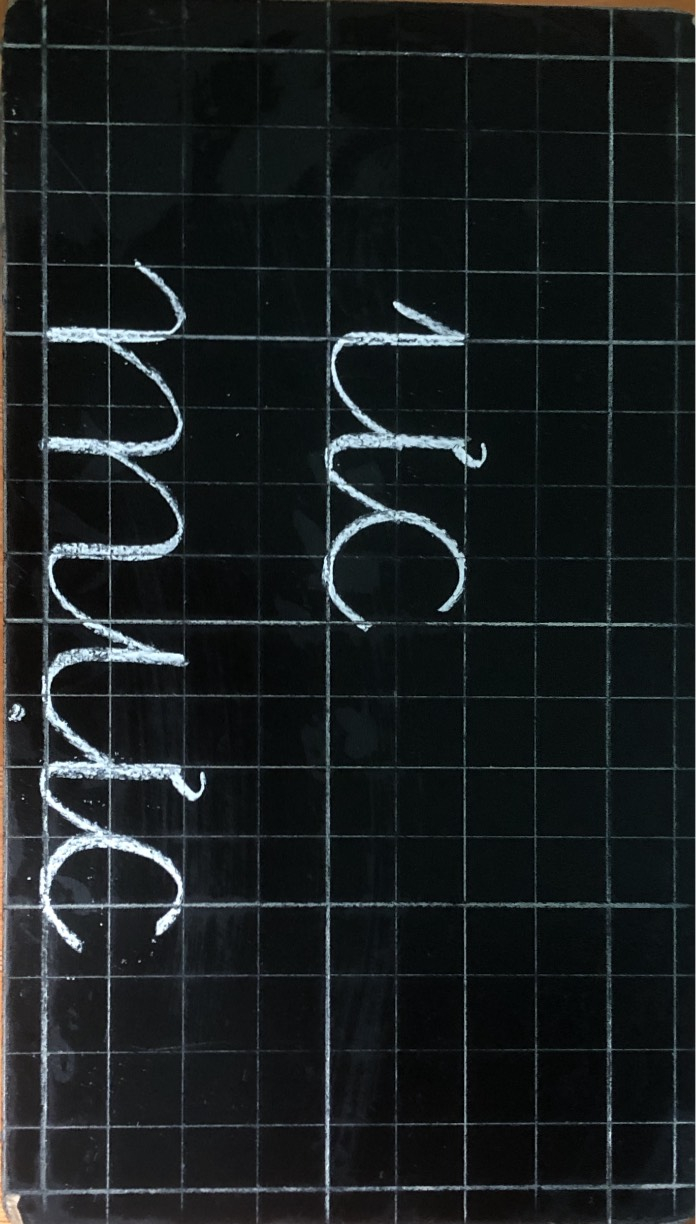 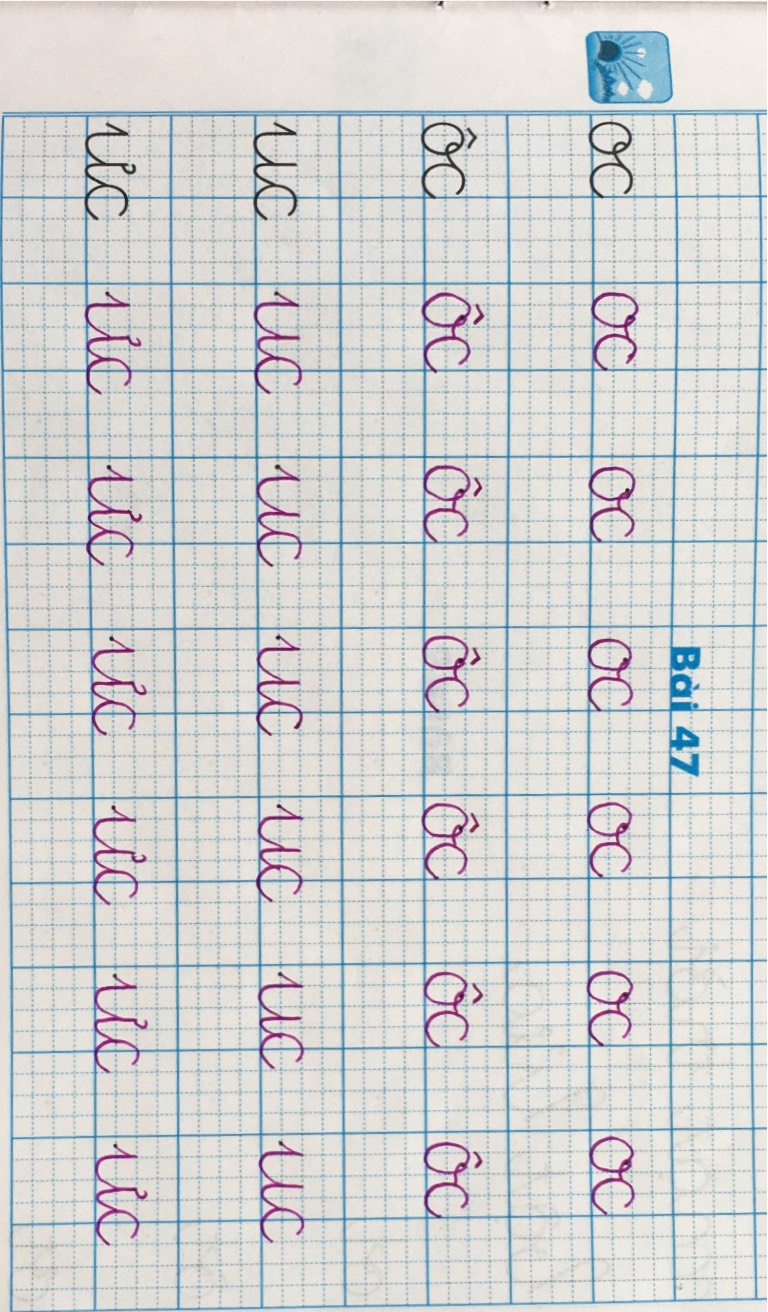 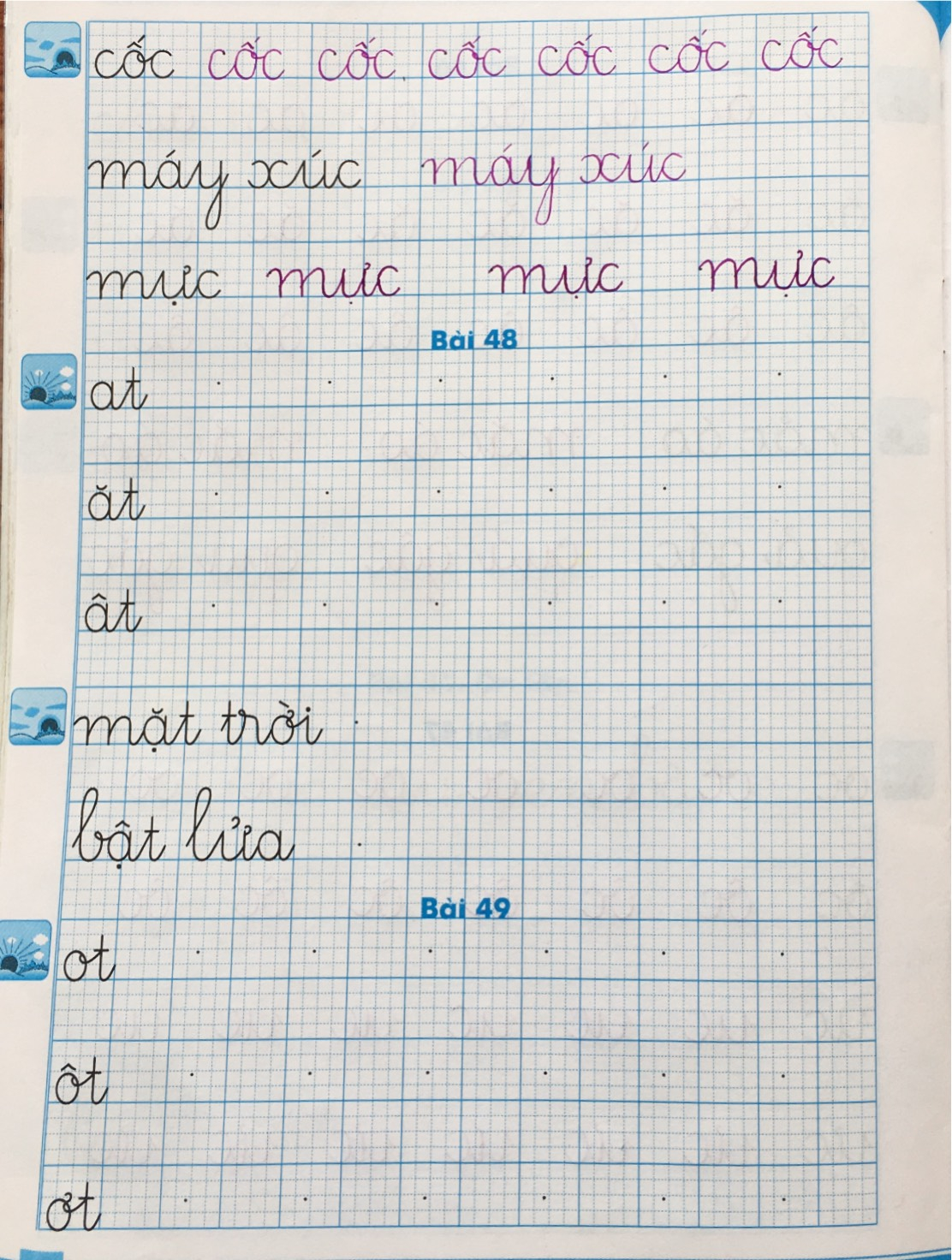 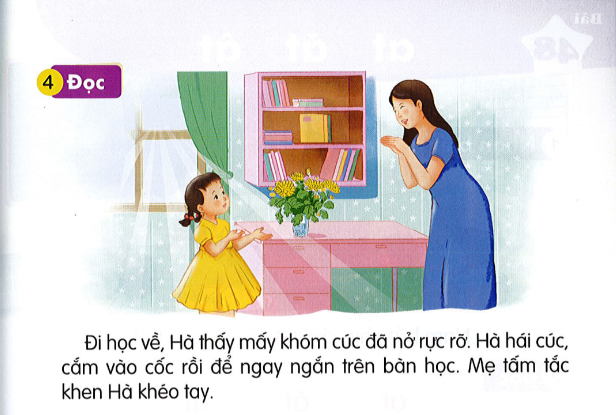 Đi học về, Hà thấy mấy khóm cúc đã nở rực rỡ. Hà hái cúc, cắm vào cốc rồi để ngay ngắn trên bàn học. Mẹ tấm tắc khen Hà khéo tay.
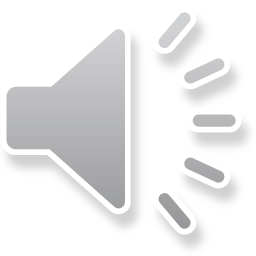 Đi học về, Hà thấy mấy khóm cúc đã nở rực rỡ. Hà hái cúc, cắm vào cốc rồi để ngay ngắn trên bàn học. Mẹ tấm tắc khen Hà khéo tay.
uc
oc
1
2
ưc
uc
oc
ôc
3
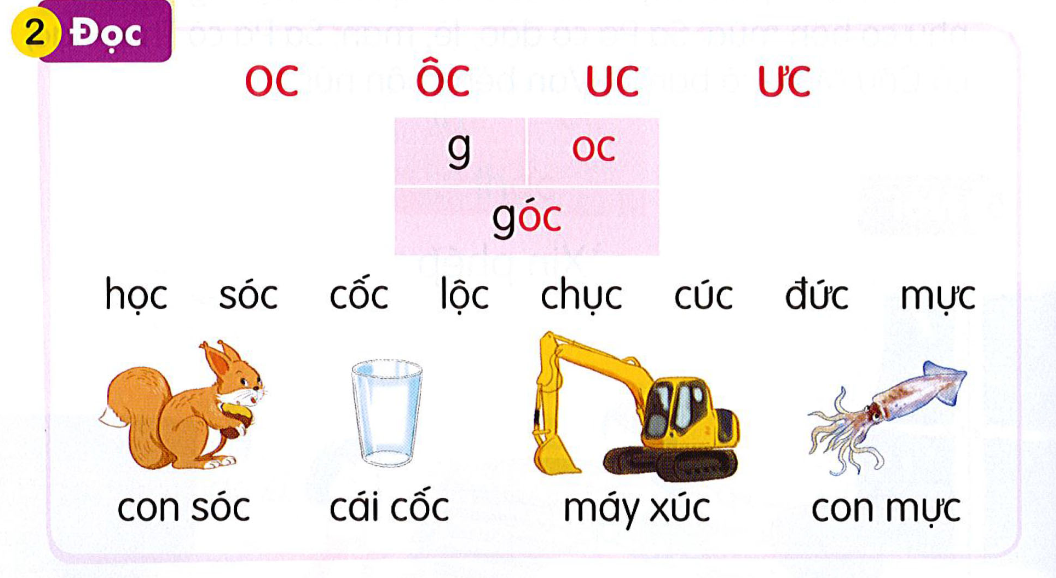 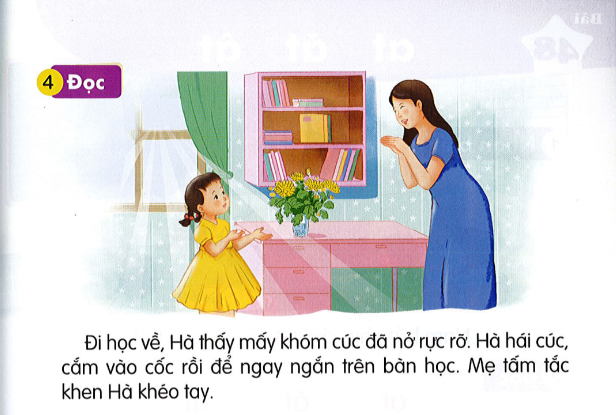 Đi học về, Hà thấy mấy khóm cúc đã nở rực rỡ. Hà hái cúc, cắm vào cốc rồi để ngay ngắn trên bàn học. Mẹ tấm tắc khen Hà khéo tay.
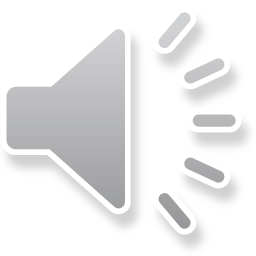 5
Nói
Say mê
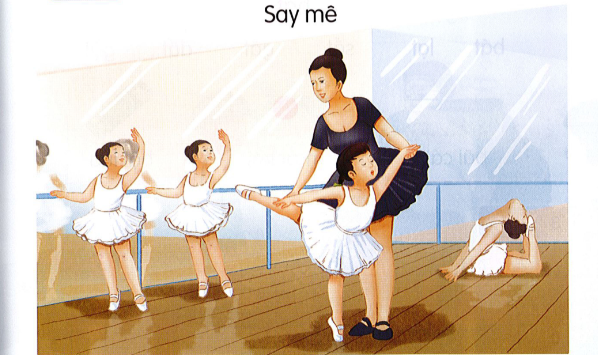 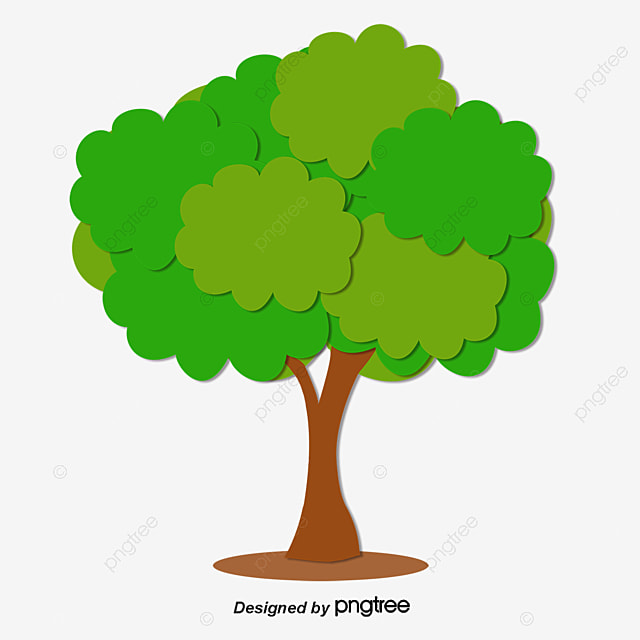 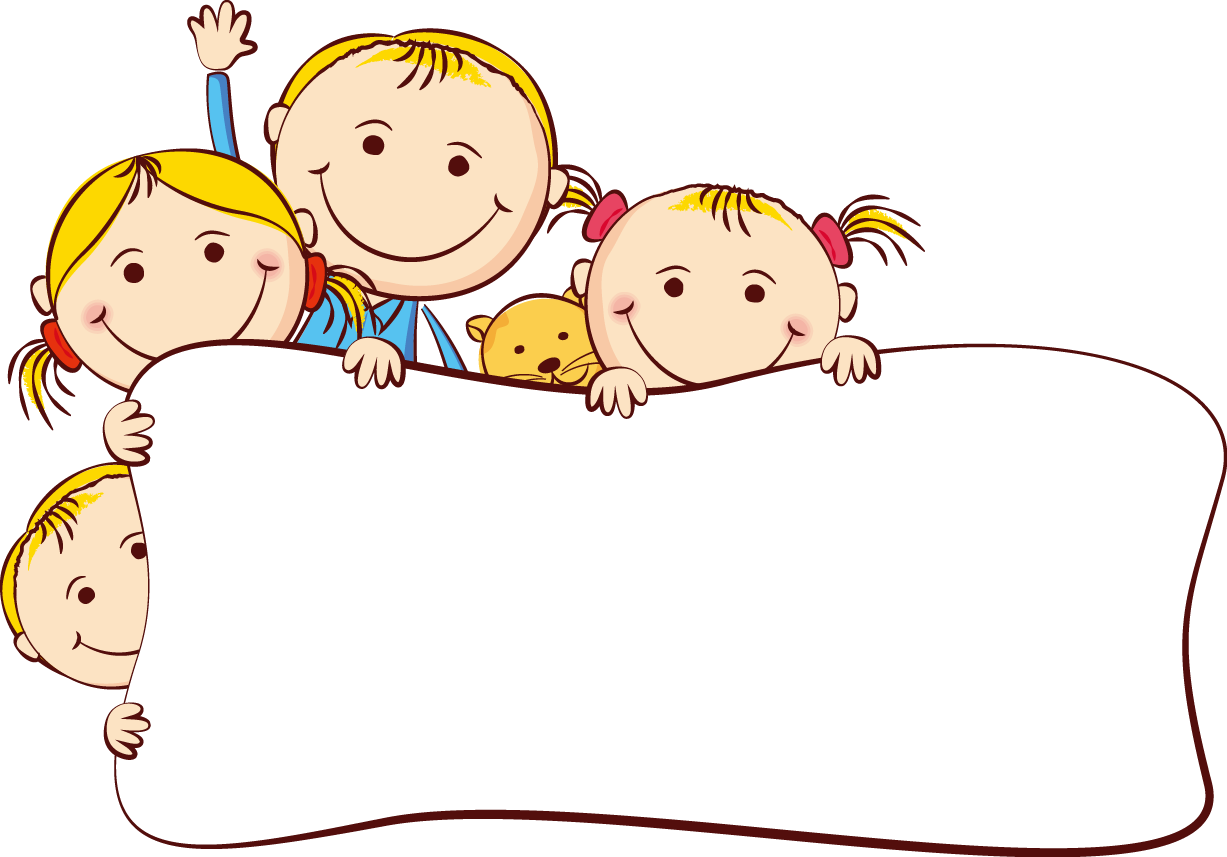 Tìm tiếng chứa vần oc, ôc, uc, ưc
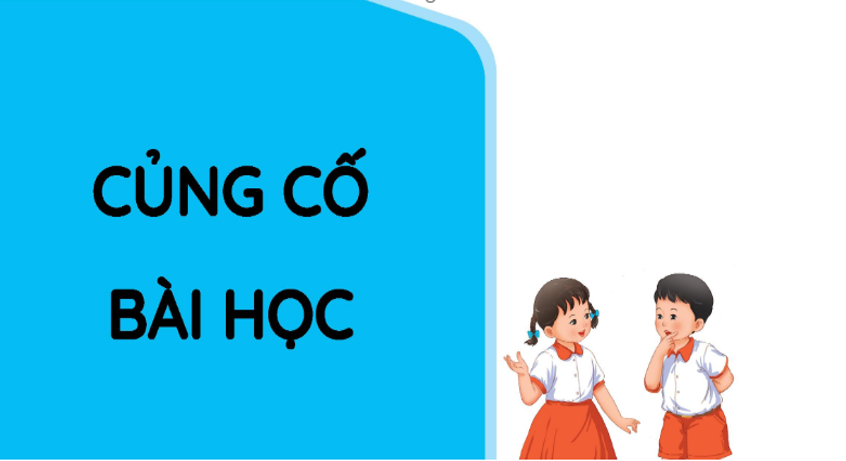